RAIL BALTICA PROGRESS UN IZAICINĀJUMI LATVIJĀ
30.11.2016.
2
Divas dzelzceļa sistēmas
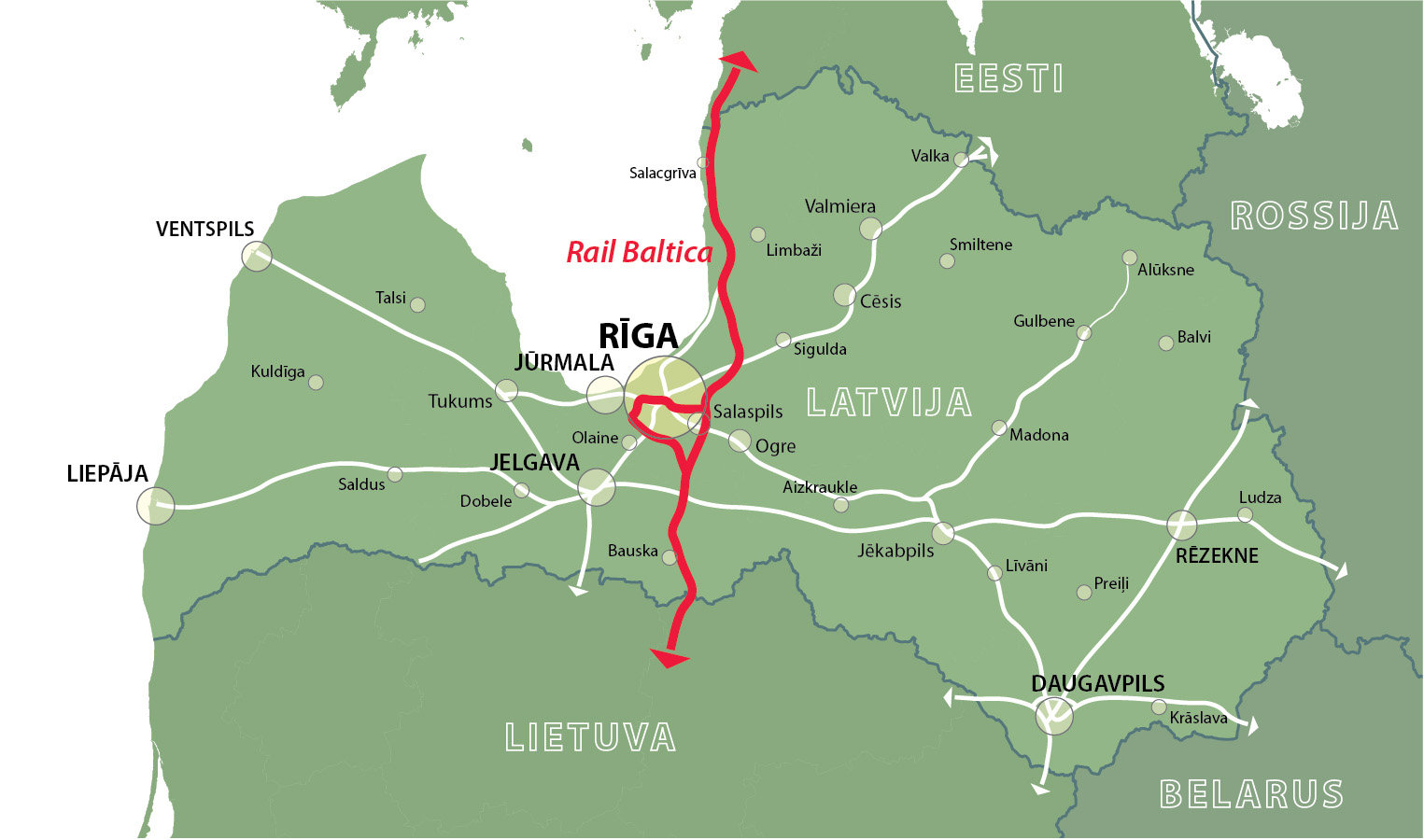 3
Rail Baltica ieviesēji
Eiropas Dzelzceļa Līnijas
RB Rail
Nacionālais Rail Baltica ieviesējs. Organizē iepirkumus un vada līgumus. 1435 mm kompetenču centrs Latvijā.
Rail Baltica globālais ieviesējs, nodrošina vienveidīgu projekta ieviešanu
Satiksmes ministrija
Eiropas Savienība
Kopējā transporta politika, Finansiāls atbalsts 85% apmērā, stratēģiskais atbalsts projektam
Veido transporta politiku, pārstāv valsts intereses
Vienoti Rail Baltica projektam Latvijā, Baltijā, Eiropā
Eiropas Dzelzceļa Līnijas
Loma
Kopš 2016.gada Rail Baltica pirmās kārtas aktivitāšu ieviesējs
Kopuzņēmuma RB Rail dibinātājs (33,33%)
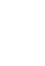 Darbības pamatojums:
Ministru kabineta 2014. gada 18.augusta rīkojums Nr.431 par EDZL dibināšanu;
2014.gada 28.oktobrī noslēgtais  AS RB Rail Akcionāru līgums;
RB Rail statūti un dibināšanas līgums;
LR normatīvie akti.
Darbības pamatojums:
Finansēšanas līgumā, kas noslēgts starp INEA un RB Rail (trīs Baltijas valstu vārdā) EDZL norādīts kā Latvijas aktivitāšu ieviesējs;
Finansēšanas līgums definē konkrētus uzdevumus, to realizēšanai noteikto finansējumu un laika grafiku;
Deleģēšanas līgums starp EDZL un Satiksmes ministriju.
MĒRĶIS
Izveidot kompetenču centru Rail Baltica dzelzceļa līnijas integrācijai un darbībai ES dzelzceļa struktūrā
Eiropas Dzelzceļa Līnijas
Uzdevumi
1435 mm Kompetences centrs
Iepirkumu veikšana
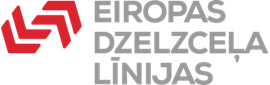 Līgumu vadība
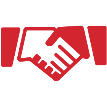 Sadarbības organizēšana
Plānošana
6
Rail Baltica realizēšanas principi Latvijā
Vienoti 

Atklāti

Profesionāli 

Atbildīgi

Secīgi

Sadarbībā
7
Paveiktais 2016. gadāPlānošana
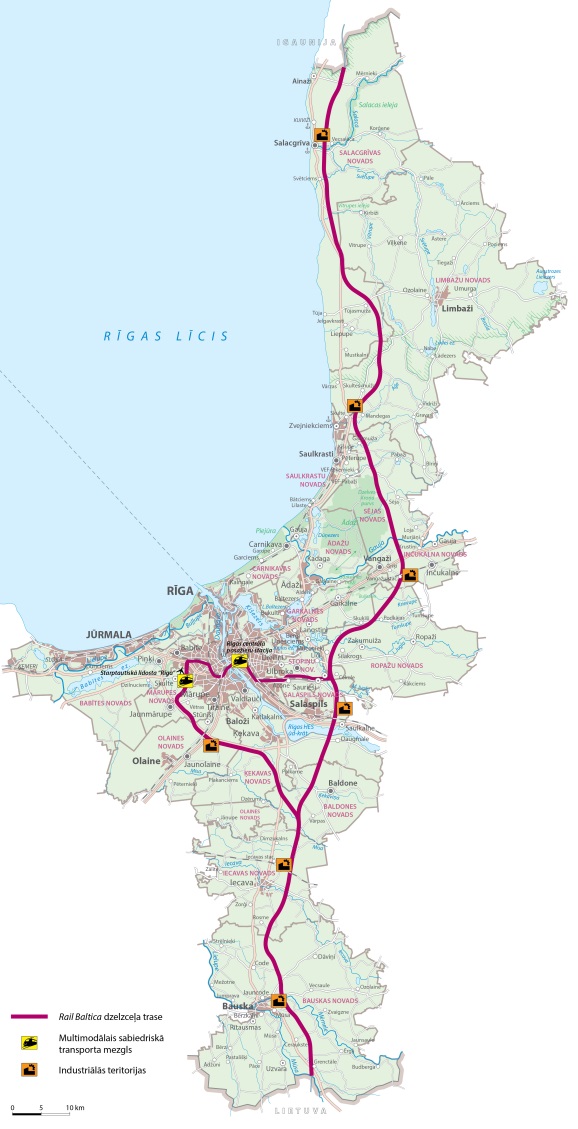 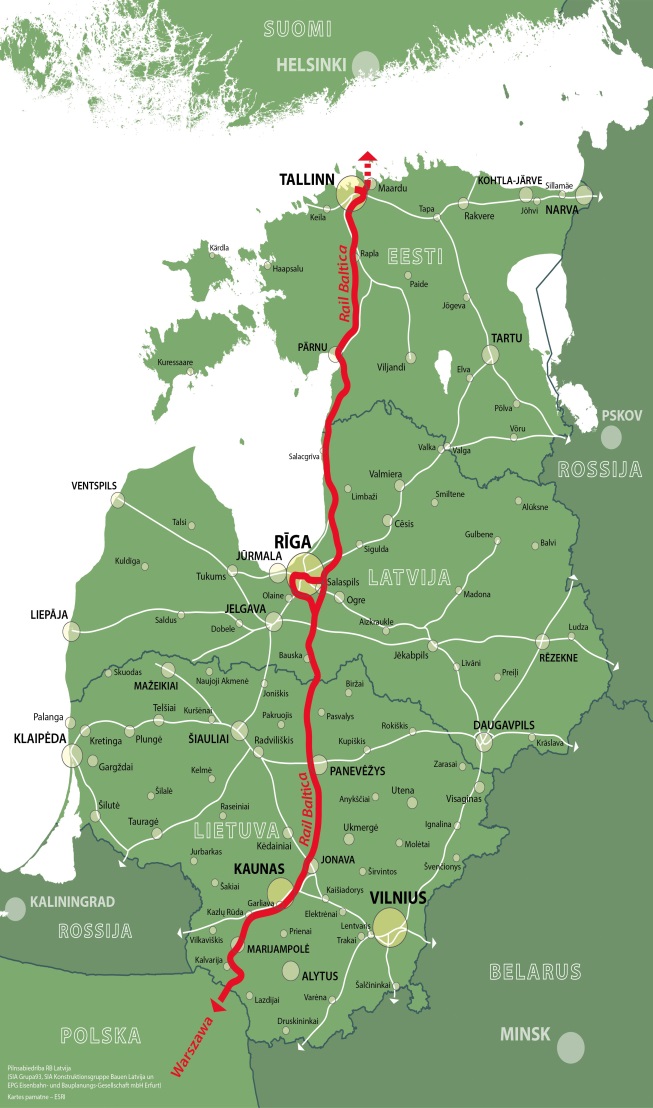 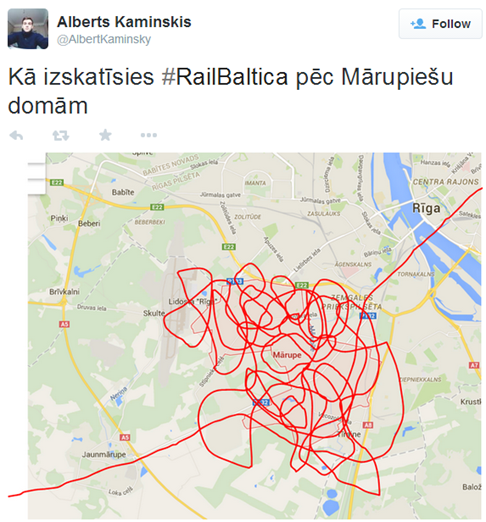 2014. – 2016.

2016.gada augustā Ministru kabinets pieņem lēmumu par Rail Baltica trases novietojumu Latvijā

Rail Baltica trases garums ir 264 km, tā šķērso 15 pašvaldības

Plašākais un demokrātiskākais Ietekmes no vides novērtēšanas process Latvijā, Iesaistoties:
15 pašvaldībām
35 institūcijām
Vairāk par 5000 iedzīvotājiem
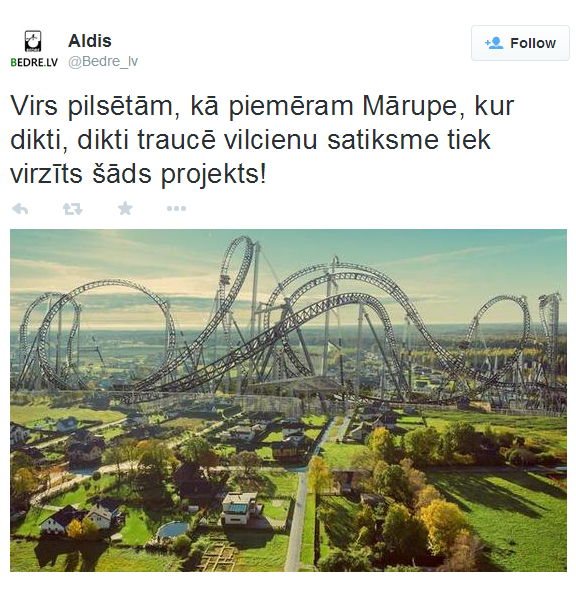 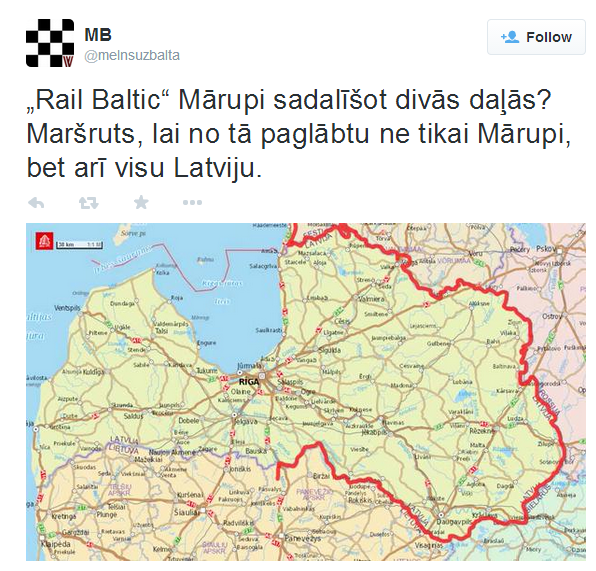 10.10.2016.
8
Paveiktais 2016.gadāMetu konkurss
Mērķis – iegūt piemērotāko metu Rīgas centrālajam multimodālā sabiedriskā transporta mezglam.
Konkursā saņemti 15 darbi, kurus izvērtēja tehniskā komisija un neatkarīga starptautiska žūrija.
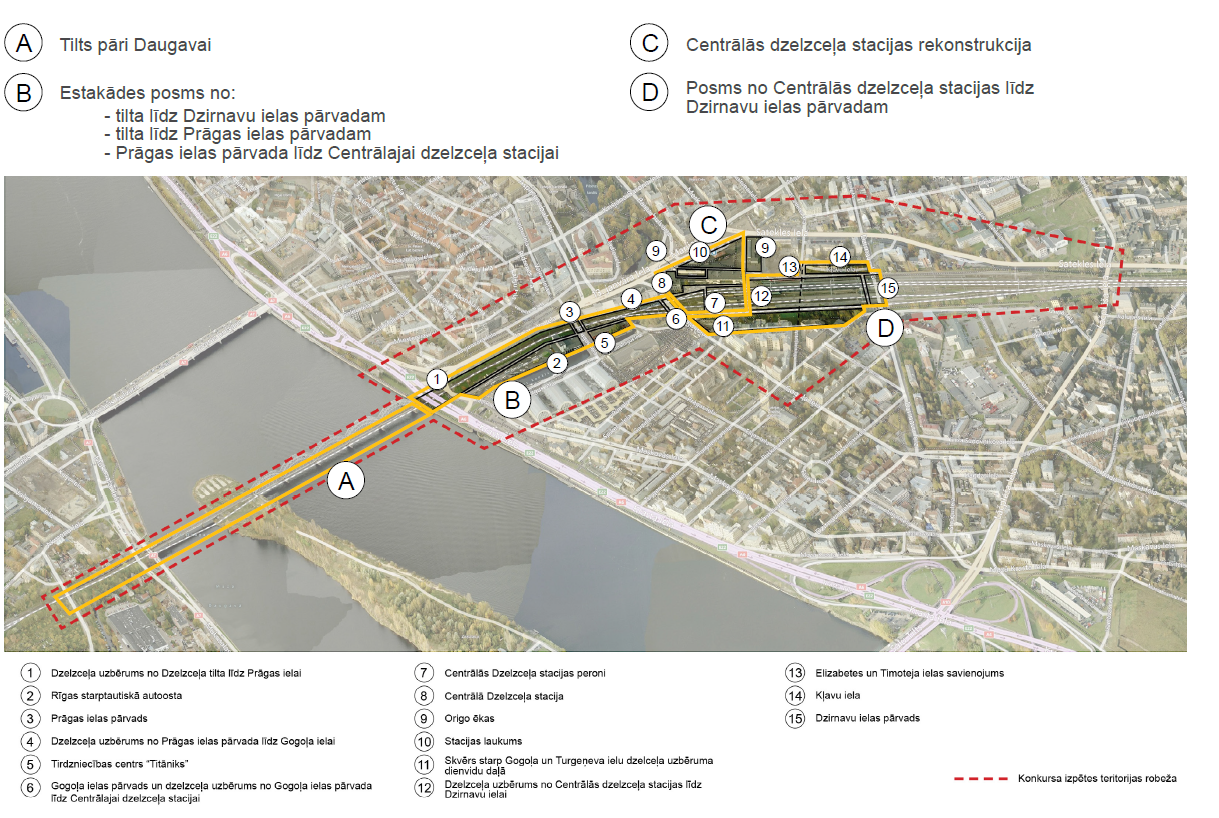 Vērtēšanas pamatkritēriji:
pilsētbūvnieciskais un arhitektoniskais konkursa objekta risinājums, 
konkursa objekta funkcionalitāte, mobilitāte, pieejamība;
būvdarbu organizācijas loģistika.
Žūrijas komisijas lēmums:
Piešķirtas 2 otrās vietas;
Speciālā veicināšanas balva par oriģinālāko risinājumu;
Trīs darbiem veicināšanas balva
www.edzl.lv/metu-konkurss
9
Paveiktais 2016.gadāRIX projektēšana
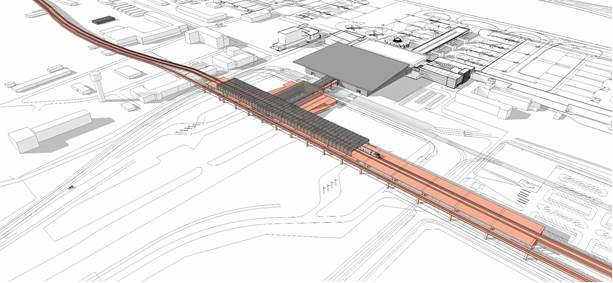 2016.gada oktobrī izsludināts starptautisks Iepirkums: 

“Rail Baltica “Starptautiskās lidostas “Rīga”” dzelzceļa stacijas, saistītās infrastruktūras un estakādes būvprojekts”

Mērķis – 5 labāko pretendentu atlase

Piedāvājumu iesniegšana – 13.decembris
Stacijas risinājumi un lidostas termināļa attīstība – integrēti.
10
Paveiktais 2016.gadāPārvaldība un Finanses
Parakstīts otrais līgums ar Eiropas Inovācijas un Tīklu Izpildaģentūru par Eiropas savienības finansējumu Rail Baltica projektam

Parakstīts līgums par Rail Baltica finansēšanas un īstenošanas modeli

Rail Baltica projekta ieviesēju kapacitātes stiprināšana

Uzsākts darbs pie Baltijas valstu kopīga pieteikuma izstrādes Eiropas Infrastruktūras Savienošanas Instrumenta trešās kārtas uzsaukuma
11
Rail Baltica – plānotie iepirkumi 2017
Zemes ierīcība un mērniecība

Nekustamo īpašumu vērtēšana

«Design & Build» iepirkums par Rīgas centrālo staciju, uzbērumu un tiltu

Iepirkums par stacijas un estakādes projektēšanu Starptautiskā lidostā «Rīga»

Iepirkums par Centrālās daļas projektēšanu

Arheoloģiskā izpēte

Tehniskā risinājuma tehniskais novērtējums
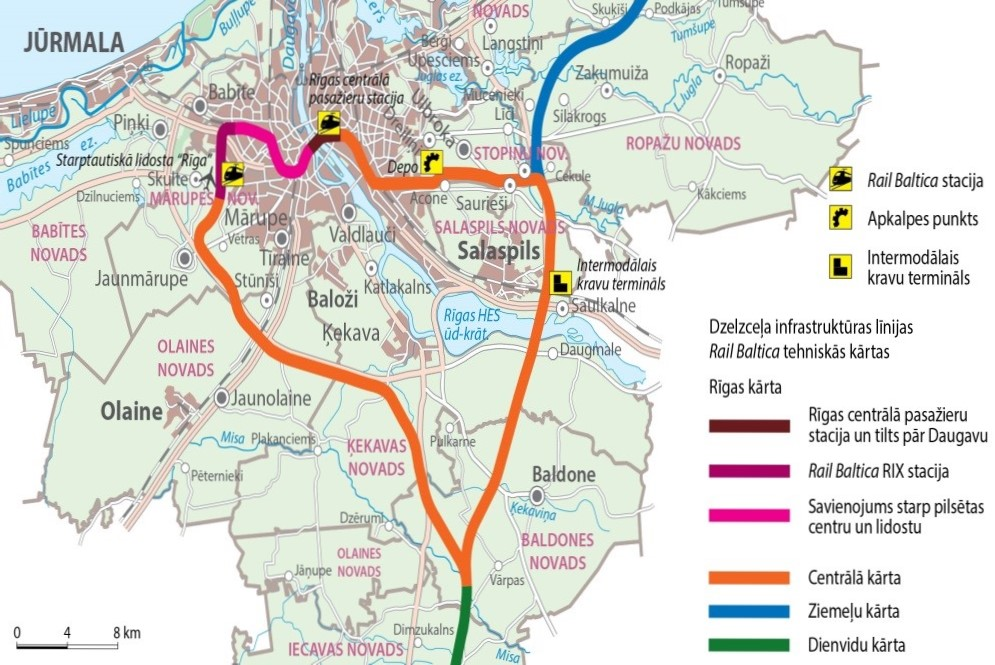 Vienoti iepirkumu principi
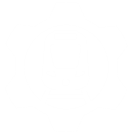 Normatīvā bāze
Tehniskie standarti
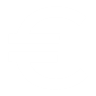 Ekonomiskā efektivitāte
Atklātības princips
24.08.2016
13
Nekustamo īpašumu atsavināšanas process
Paziņojums par atsavināšanas uzsākšanu
Ierīcība, Mērniecība, Nekustamā īpašuma profesionāls vērtējums
Satiksmes ministrijas nekustamo īpašumu komisijas lēmums par taisnīgas atlīdzības apstiprināšanu
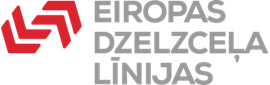 Ministru kabineta rīkojums par nekustamo īpašumu atsavināšanu
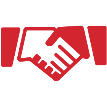 Taisnīgas atlīdzības izmaksa, īpašumtiesību maiņa
14
Rail Baltica pirmās kārtas ieviešanas laika grafiks
2019
2017
Izstrādāti būvprojekti:
Rīgas Centrālās stacijas un RIX savienojumam
Rail Baltica trases Centrālajai daļai
Noslēgti līgumi:
Arheoloģija
Tehniskā ekspertīze
Ierīcība, mērniecība, vērtēšana
Projektēšana
Būvniecība
Uzsākta nekustamo īpašumu atsavināšana
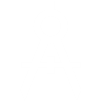 Pabeigta nekustamā īpašuma atsavināšana trases Centrālajā daļā
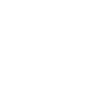 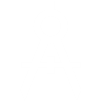 2018
2016
2020 -2022
Noteikta trase Latvijā

Metu konkurss

Izsludināta RIX iepirkuma 1 kārta
Noris:
Rīgas Centrālās stacijas pārbūve
Rail Baltica RIX stacijas būvniecība
Rīgas Centrālās stacijas un RIX savienojuma būvniecības 1 kārta
Izstrādāts būvprojekts Rail Baltica RIX stacijai
15
Risku identificēšana un to mazināšana
16
Kāpēc Rail Baltica?
Mobilitāte
Iespēja
Izveidot jaunu infrastruktūru ar Eiropas Savienības atbalstu līdz 85%
Mobilitāte
Transporta eksperti pielīdzina Latviju «salai». Ātrs, videi draudzīgs un moderns transports nodrošinās iedzīvotāju mobilitāti un biznesa sasniedzamību
Iespēja
Pieredze
Pieredze
Ieguvumi
Pieredze Baltijas valstīm sadarboties, būvniekiem jaunas zināšanas palielinās konkurētspēju
Attīstība
Līdzeklis, lai veicinātu Latvijas un Baltijas attīstību, biznesa izaugsmi un drošu, efektīvu un videi draudzīgu transporta sistēmu
Attīstība
17
Paldies par uzmanību!
«Ja Tu vari to izsapņot, Tu vari to izdarīt»
– Walt Disney